امتناع شیرخوار از گرفتن پستان
دکتر محمود راوریِ
احساس مادر
احساس درماندگي و آشفتگي  و حتی ترديد در احساس مادري کردن و ناتوانايي درمراقبت از فرزندش
احساس گناه 
درك احساسات مادر و كمك به او بسیار مهم است
اجازه به مادر در بیان نگراني ها، ترس و مشکلاتش چون:
با گريه شيرخوار نگران از كفايت شيرش است
با امتناع شيرخوار از گرفتن پستان آماده براي قطع شيرش است (دلیل شايع)
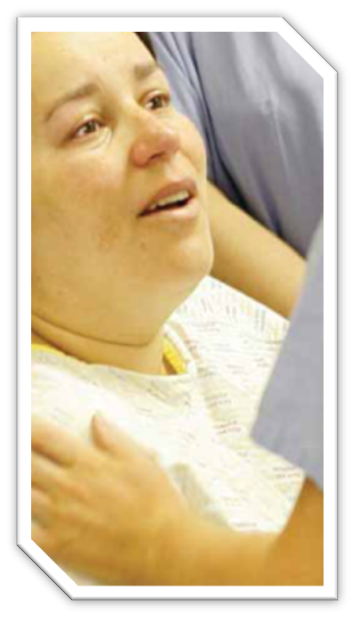 آيا واقعي است ؟
رفلکس جستجو، سیربودن، الگوهای رفتاری مختلف شیرخوردن، 
باور برساعتي شيردادن،...
در صورت واقعي بودن ، علل آن :
مربوط به توليد شير
توليدکم (نادر)
بازتاب آهسته جهش شير(کمپرس گرم قبل شیردهی ، فشردن پستان حین شیردهی) 
بازتاب سريع جهش شير(شير دادن در وضعيّت خوابيده به پشت، دوشيدن کمی شير قبل از شير دادن)
مربوط به شيرخوار
مربوط به مادر
سبک شیرخوردن
توجه به علائم تغذیه ای ودانستن سبک های تغذیه مفیداست
  Barracuda(excited effective)پرانرژی وطی10-20دقیقه تمام می کند ( باهیجان و موثر)
  Excited ineffectiveبسیارمشتاق وموقع شیرخوردن فعال ولی اگرشیرنیایدیاس وگریه ( با هیجان و غیرموثر )
Procrastino(slow to start):  قبل ازمکیدن منتظرمی شودتاشیرظاهرشودووقتی شروع کردخوب عمل می کند ( شروع کننده با تاخیر )
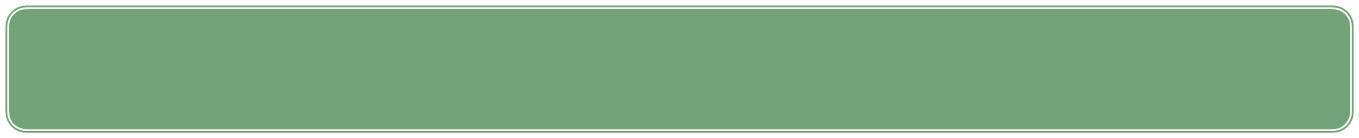 ادامه سبک شیرخوردن
Gourmet(slow feeder): قبل ازگرفتن پستان می لیسدومزه می کندواگرعجله نشان دهیداعتراض می کند ( تغذیه کننده آرام ) 
Rester(protracted feeder: یکی دودقیقه ای می مکدوسپس همین مقدارصبرمی کندولذاشیرخوردنش طول می کشد ( تغذیه کننده طولانی مدت )
روزها وهفته هاي اول تولد
عوامل مربوط به تولد 
شروع با تأخیر شیردهی ،فشردن سر نوزاد به پستان ، ساکشن خشن دهان ، لوله گذاری ،صدمات زايماني فورسپس واكيوم ،شكستگي ترقوه، سرسر کردن ، تمایل به پهلوی راست شیر خوردن
مصرف دارو در زمان زايمان
عفونت ،آسيب مغز
ناهنجاری های دهان و بيني ، وضعیت نادرست شیردهی
زخم نوک پستان، احتقان و عفونت پستان، برفک دهان، 
سر درگمي در گرفتن نوك پستان (پستانک وبطری ومحافظ نوک پستان )  ....
3-1 ماهگی
امتناع در اول شیردهی
سر درگمي در گرفتن نوك پستان، نوك پستان صاف یا فرورفته، احتقان و عفونت پستان ، مهار یا تاخیر در جهش شیر، وضعیت نادرست شیردهی 
امتناع در اواسط و یا اواخر شیردهی
جهش زیاد شیر یا کاهش آن، گرفتگی بینی، نیاز به آروغ زدن یا دفع گاز
دل درد کولیکی
3 ماهگی به بعد
کاهش تمایل به شیرخوردن (تجويز مايعات ،شروع غذای کمکی ..)
برآشفتگی و بازيگوشي شیرخوار(محيط ناآرام ،سروصدا)
نوزاد نارس، 
وضعیت نادرست شیردهی،
مشکلات پستانی، 
بيماري :عفونت گوش، عفونت ادراری عفونت های تنفسی، زخم دهان (برفک، تبخال، آفت، دندان  درآوردن؟!)، ریفلاکس معده به مری و واکسن ..
داروها (آنتی هيستامين، خواب آور )
آب وهوای گرم، سرد
هراس (واکنش مادر به گاز گرفتن پستان)
جدائي از مادر، مراقبت كننده جديد
استفاده از پستانک و بطری شیر (حتی حاوی شیرمادر) 
تغيير در وضعيت زندگي
تمايل به از شير گرفته شدن
بیماری (تولید و یا بازتاب جهش شیرکم) 
عفونت پستان (مزه شور شير و يا چرک)، ندرتاتومور پستان
تغييرات هورمونی (قرص ضد حاملگی، پريود، تخمک گذاری)
استرس 
تغییر بو  و يا ظاهر متفاوت 
تغییر مزه شیر 
    (رژیم غذائی، تند، سیر، پیاز، نعناع، ورزش، سیگار ودارو)
پیشگیری از  امتناع پستان
انجام تماس پوست به پوست مادر و نوزاد و تغذیه در بدو تولد در اتاق زایمان
آموزش عملی وصحیح شیردهی بر بالین مادر در محیط امن و آرام
صبور بودن
آرامش و ایجاد اعتماد بنفس در مادر
تدابیر لازم برای مقابله امتناع شیرخوار از گرفتن پستان
تلاش در درمان علت 
اصلاح وضعیت شیردهی و صحیح گرفتن پستان
در موارد جریان شیرزیاد (وضعیت به پشت خوابیده مادر)
در صورت احتقان (دوشيدن کمی شير قبل از شير دادن ، کاهش ادم هاله...)
درمان درد و مشکلات دهان یا برفک 
کمک به مادر در نگهدا شتن شیرخوار آسیب دیده در وضعیت بدون درد 
عدم استفاده  از پستانک و سرشیشه  (استفاده از فنجان در صورت نیاز) 
اجتناب از تغییر در طعم شیریا بوی پستان مادر
تدابیر لازم برای مقابله امتناع شیرخوار از گرفتن پستان
تماس پوست با پوست بین مادر و شیرخوار را دریک محیط آرام
وقتی شیرخوار در حال گریه است او را به زور به پستان نگذارید
دوشیدن شیرمادر و استفاده موّقت از قاشق و فنجان تا گرفتن پستان
شيردادن در وضعِّيت های مختلف
شيردادن بیشتر در شب و هنگام خواب آلود بودن شيرخوار
نوازش و بغل نمودن ماساژ بدن قبل از شيردادن 
گاها شير دادن در حمّام گرم
[Speaker Notes: •	تماس پوست با پوست بین مادر و شیرخوار را دریک محیط آرام ووقتی که شیرخوار گرسنه نیست برقرار کنند. با این کار مادر و شیرخوار پستان را مکان مناسبی برای برقراری ارتباط با هم می بينند. سپس شیرخوار می تواند پستان را جستجو کند و هروقت آماده بود آنرا بگیرد.ممکن است این اتفاق یک ساعت بعد یا بیشتر رخ دهد ویا در ابتدای تماس پوست با پوست اتفاق نیافتد.
•	وقتی شیرخوار در حال گریه است اورا به زور به پستان نگذارید. شیردهی باید همراه با احساس آرامش و راحتی باشد. ممکن است لازم باشد شیرمادررا دوشیده و بافنجان به شیرخوار بدهند تا شیرخوار پستان گرفتن با خوشحالی را یاد بگیرد.]